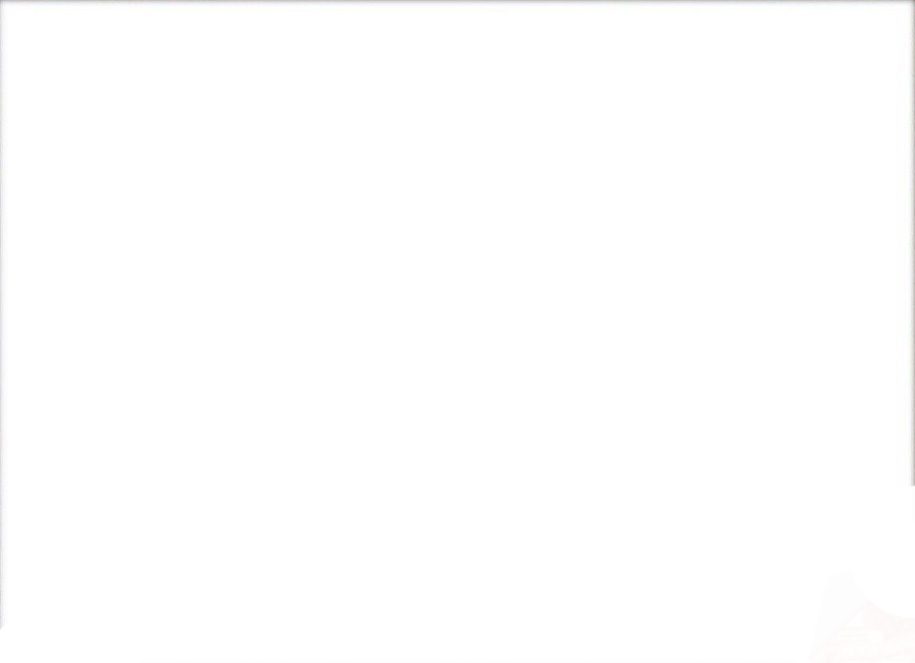 «Конфліктологія та теорія переговорів»
 
Лекції: 32 години (16 занять)
Практики: 16 годин (8 занять) 
Екзамен
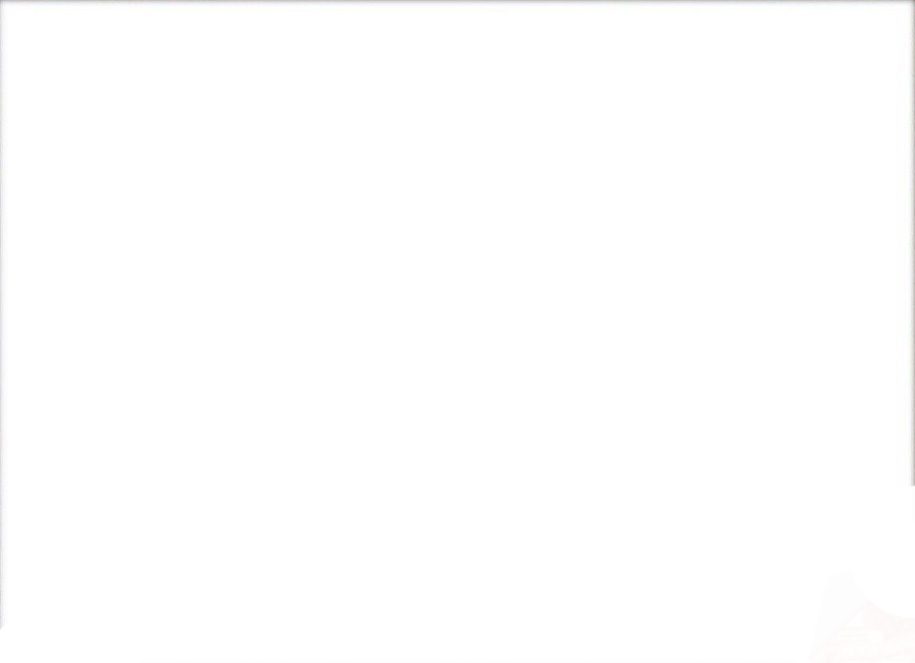 Лекція № 1:
Вступ до курсу «Конфліктологія та теорія переговорів»
 
Проблема конфлікту в сучасній науці. 
Конфліктологія як автономна наукова галузь. 
Структура та функції конфліктології. Методи вивчення конфліктів.
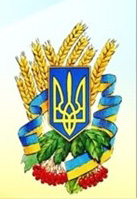 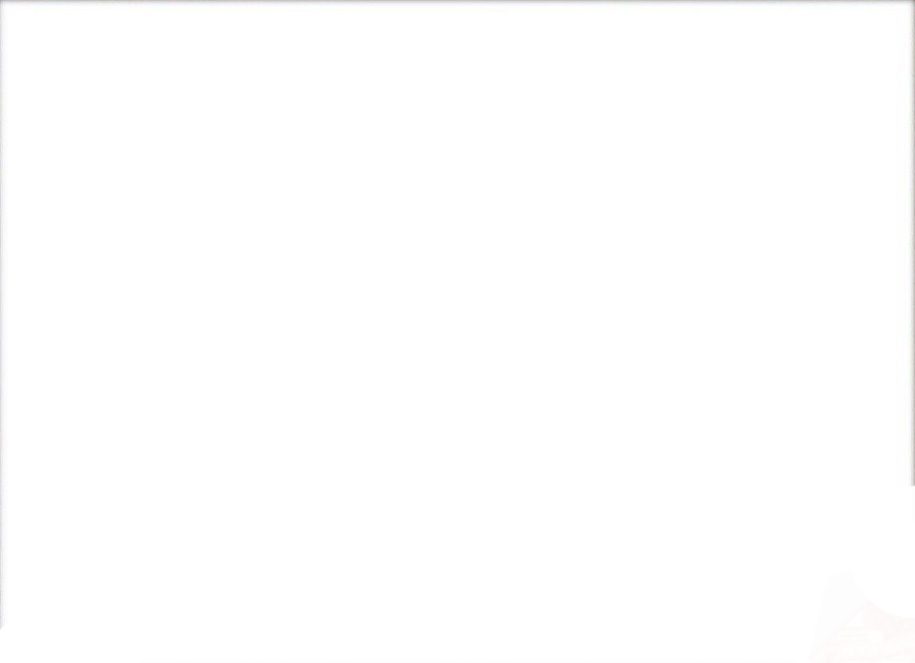 1. Проблема конфлікту в сучасній науці. 
Історія людства засвідчує нам, що соціальні конфлікти існували завжди, а наука про конфлікт виникла зовсім недавно – у двадцятому столітті.
Різноманітні конфліктні ситуації іноді завдають суттєвих збитків економічній діяльності, призводять до значних втрат ресурсів організацій. Наприклад, конфлікт між співробітниками організації може призвести до:
погіршення психологічного мікроклімату колективу, 
зниження на цій основі продуктивності праці, що в кінцевому рахунку може призвести до кризового стану, який може проявлятися у 
зменшенні обсягів виробництва, 
погіршення якості продукції, 
зростанні плинності кадрів тощо. 
Тому необхідно зменшувати рівень конфліктного протистояння, використовуючи класичні і сучасні досягнення в галузі управління і профілактики конфліктів. 
Однак конфлікти виконують і деякі позитивні функції: призводять до появи здорової конкуренції, допомагають виявити альтернативні думки, знайти додаткові методи прийняття управлінських рішень тощо.
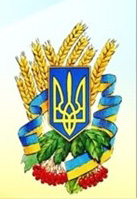 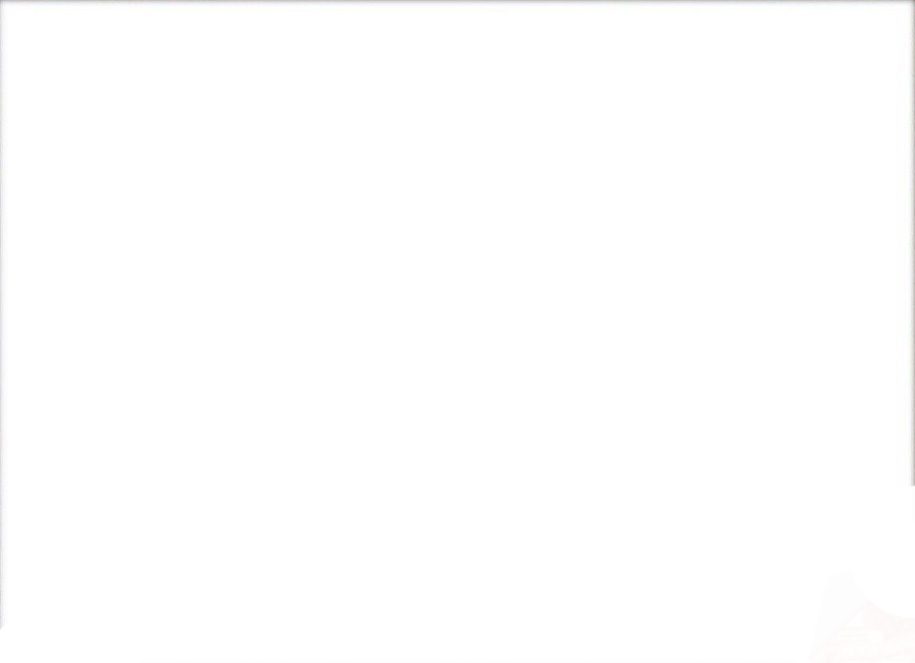 2.	Конфліктологія як автономна наукова галузь.
Конфліктологія – це система знань про закономірності і механізми виникнення і розвитку конфліктів, а також про принципи і методи управління ними. 
Об’єктом вивчення конфліктології є всі види конфліктів. 
 
Предметом – поведінка особи або групи, яка призводить до конфліктів, а також взаємовідносини людей у процесі вирішення конфлікту. 
 
Дослідженням конфліктів на теренах СНД в Україні займаються: філософія, правознавчі науки, педагогіка, психологія, соціологія, мистецтвознавство, математика, історичні та воєнні науки, психологія, інші галузі знання.
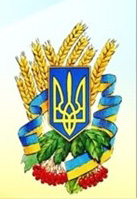 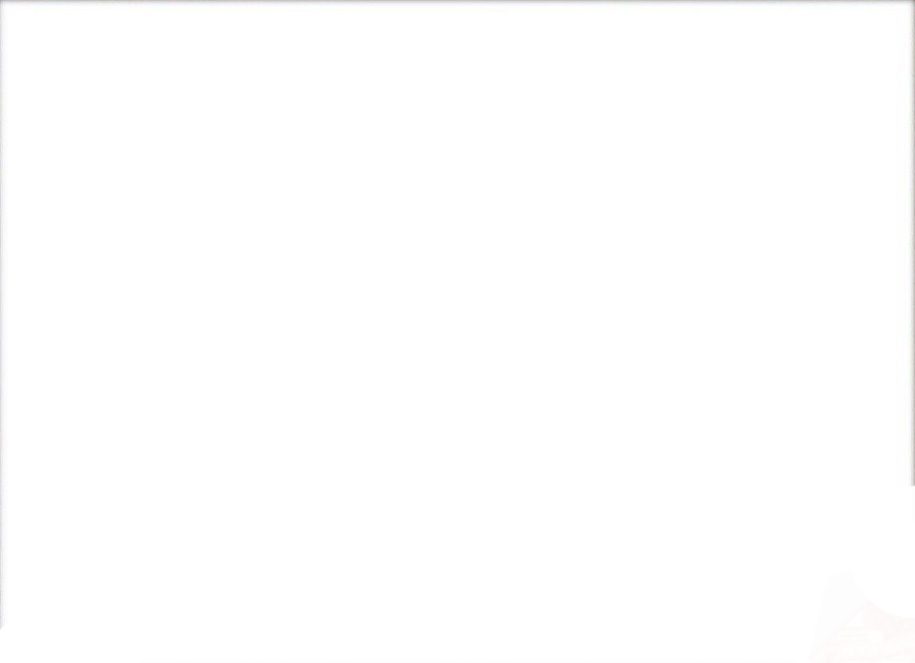 Окремі аспекти конфліктів досліджуються не менше ніж 11 окремими науками: військовими науками, історією, психологією, філософією, мистецтвознавством і навіть математикою.
У військових науках поняття «збройний конфлікт» застосовується задля аналізу збройних сутичок між державами чи значними соціальними силами всередині країни
В історичних науках конфлікти досліджувалися в основному на міждержавному рівні як сутичка протилежних або неспівпадаючих інтересів держав у різні періоди історії.
Педагогічні науки були спрямовані на аналіз вирішення конфліктів у площині «вчитель-учень», «педагог-педагог», «учень-учень» у своєрідних навчальних колективах.
Політичні науки розглядають конфлікти у площині боротьби за владу між специфічними верствами населення, політичними елітами, владно-державними структурами, між тим, хто править, та тими, ким правлять.
Конфлікт у мистецтвознавстві віддзеркалює споконвічне протиборство добра і зла, внутрішніх інтенцій та зовнішніх факторів поведінки людини.
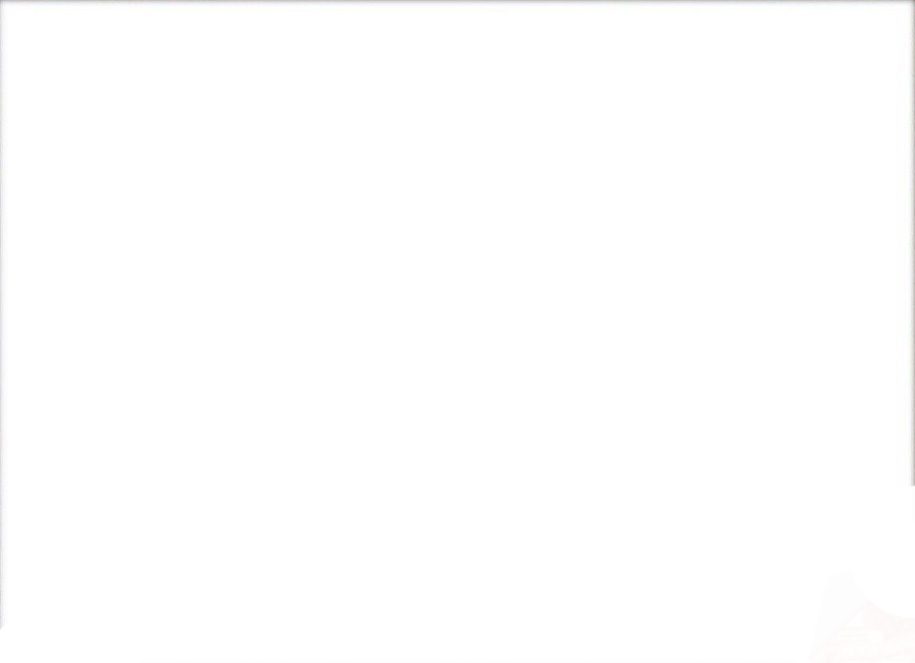 3.	Структура та функції конфліктології. Методи вивчення конфліктів.
До функцій конфліктології належать:
• інформаційна;
• гносеологічна;
• прогностична;
• виховна;
• практично-рекомендаційна.
 
Основні завдання вивчення дисципліни «Конфліктологія»: 
 виявлення природи конфліктів; 
 визначення їх видів і динаміки розвитку; 
 ознайомлення з психологічними аспектами міжособистісних ділових контактів; 
 вивчення методів прогнозування, діагностування та попередження конфліктів; 
 формування системи управління конфліктними ситуаціями в організації.
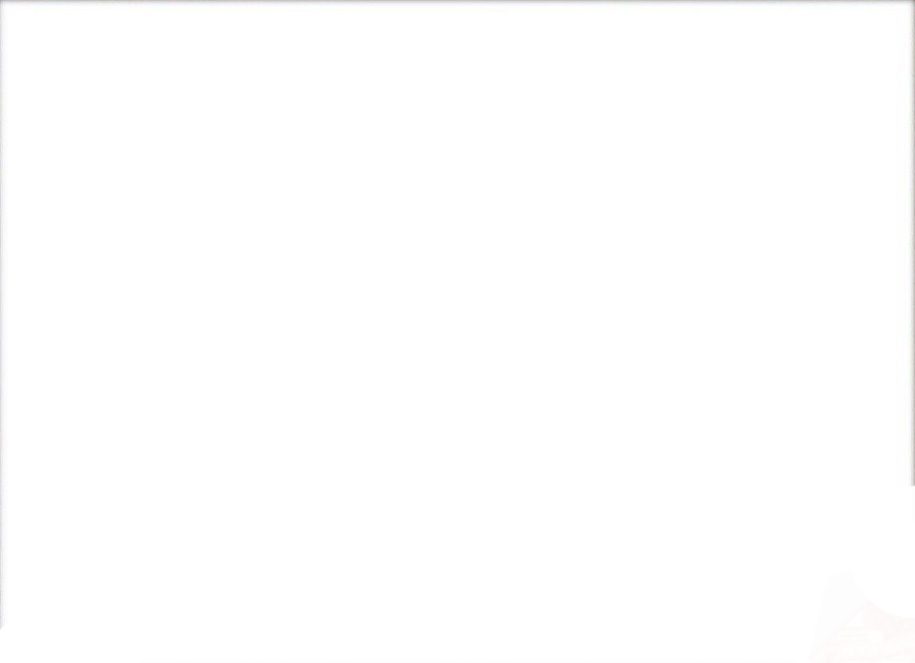 Категорії конфліктології:
• конфлікт;
• природа конфлікту;
• конфліктоген;
• структура конфлікту;
• типологія конфліктів;
• функції конфліктів;
• динаміка конфлікту (ескалація, реескалація, вирішення);
• еволюція конфліктної взаємодії;
• попередження конфлікту;
• техніка вирішення конфлікту;
• інститут переговорів;
• анатомія і динаміка переговорного процесу;
• стратегія та тактика переговорів;
• результат переговорів.
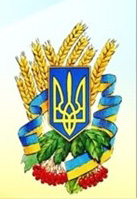 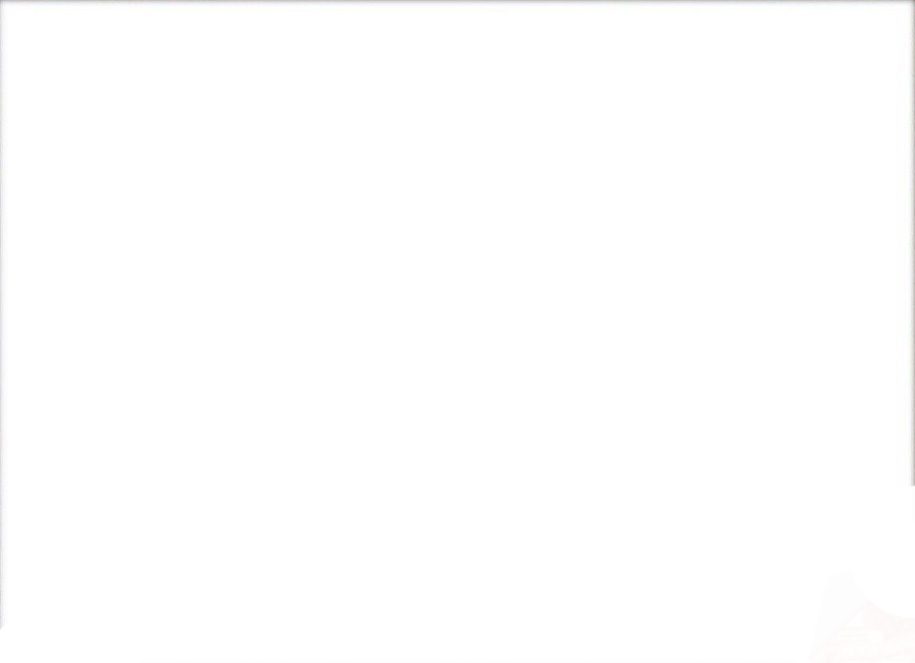 Методологія конфліктології – це цілісна система логічно пов’язаних теоретичних, власне методологічних, методичних та організаційно-технічних процедур з метою отримання достовірних знань щодо природи, сутності, змісту конфліктів. 
Традиційним для методології більшості суспільних наук є шлях використання принципів, законів та методів 3-х рівнів: 
філософського (встановлення причинно-наслідкових зв’язків; встановлення єдності та різниці між формою прояву та сутністю конфліктів; аналіз конфліктів у розвитку)
загальнонаукового (соціологічного) (аналіз, абстрагування, синтез, індукцію та дедукцію, метод спостереження)
конкретно-наукового (методи посередництва, навіювання, тестування, експертних оцінок).
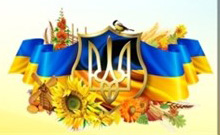 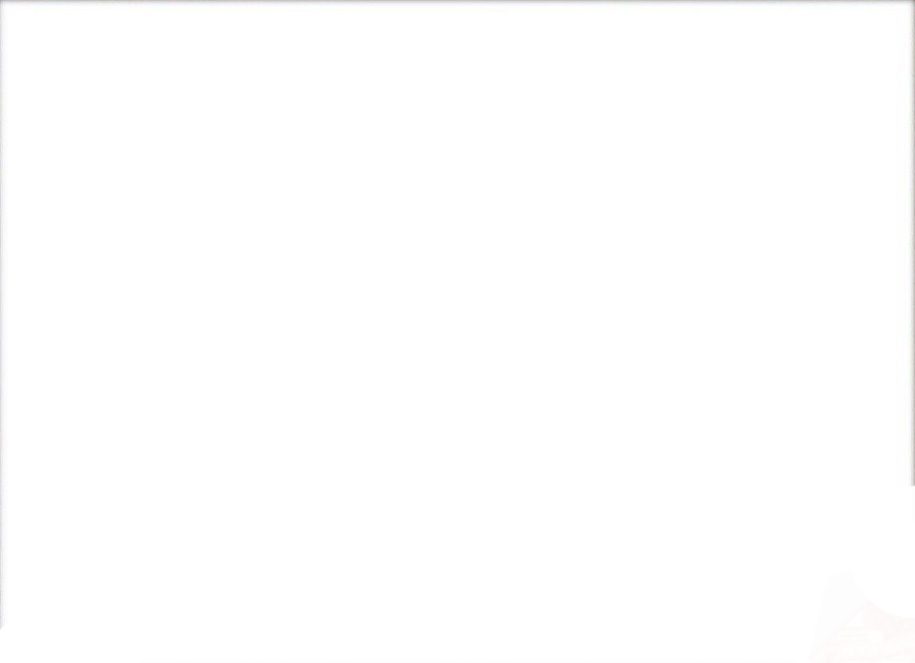 Завдання

У чому проявляється взаємозв’язок між конфліктологією і 
управлінськими дисциплінами?

2. Які причини, на ваш погляд, привели до появи конфліктології як самостійної галузі знання?

3. Які Ви можете назвати організацій, створені для виконання практичної функції конфліктології?
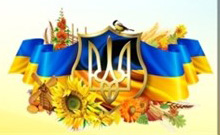